Lär känna media. Lund den 9 april 2014.cecilia.klinto@tt.semalmo@tt.se
[Speaker Notes: Tema dark]
EN VANLIG DAG PÅ JOBBET?
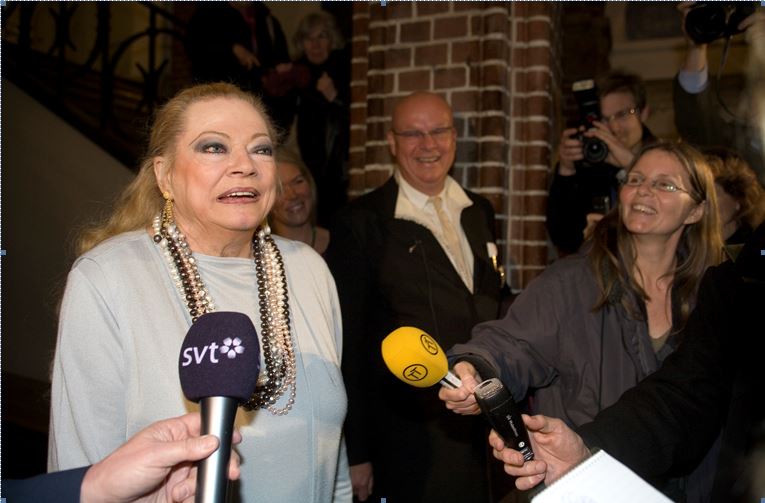 Ingen dag är den andra lik
Bild: Stig-Åke Jönsson/TT
TT HAR ÖPPET DYGNET RUNT
TT-GRUPPEN
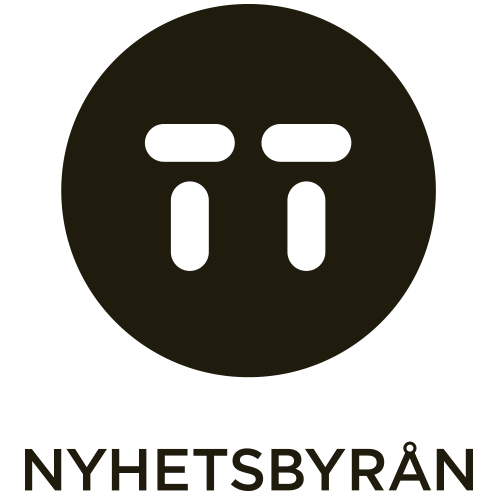 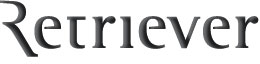 Nyheter
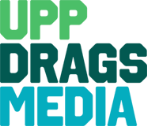 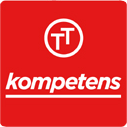 Feature
TTKompetens
Text
Bild/video
bild
Färdiga sidor
Grafik
Grafik
”Nyhetskunder”
”Uppdragskunder”
Redaktionellt innehåll
Skalfördelar 
Underleverantör
TT nYHETSBYRÅN
Nyhetstjänst sedan 1921
Ägs av mediekoncerner: Schibsted, Bonnier, Stampen, NT Media m fl
”Vi gör andra bättre”
Kunder: Morgon- och kvällstidningar (print och digitalt), tv och radio, offentlig förvaltning och organisationer, företag och nya digitala aktörer m fl
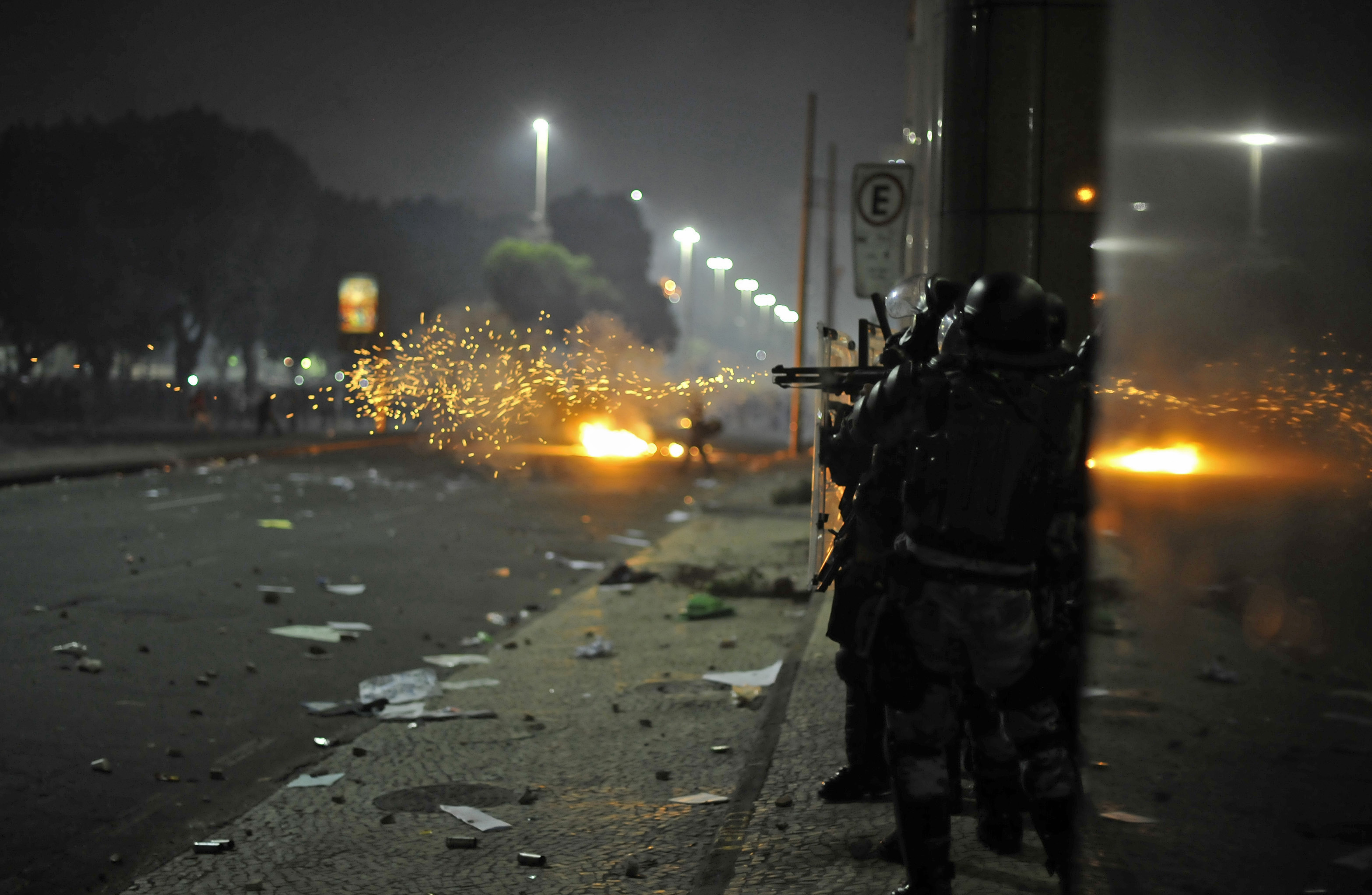 VÅRT UPPDRAG






Att sakligt och opartiskt förmedla nationella och internationella nyheter
Omfattar i dag text, bild, video och grafik
Snabbt och korrekt!
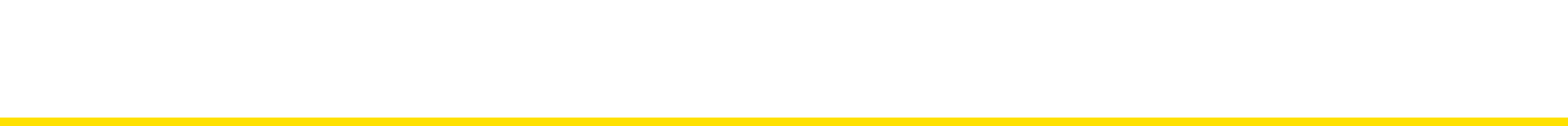 [Speaker Notes: Lägg till bild genom att: Infoga-FotoBild från fil.Infoga(justera storleken på bilden så att det täcker hela arbetsytan)OrdnaPlacera längst bak. Klart!]
DAGLIGT BEHOV AV EXPERTER
139 MEJL DEN 3 APRIL 2014
MÅNGA FRÅGOR, MEN VILKET SVAR?
FÖRDELNING AV ANSLAG – GÄSP!
LÅNGT KVAR TILL MÅL
EN MÖJLIG EXPERT?
DET HÄR GILLADE VI
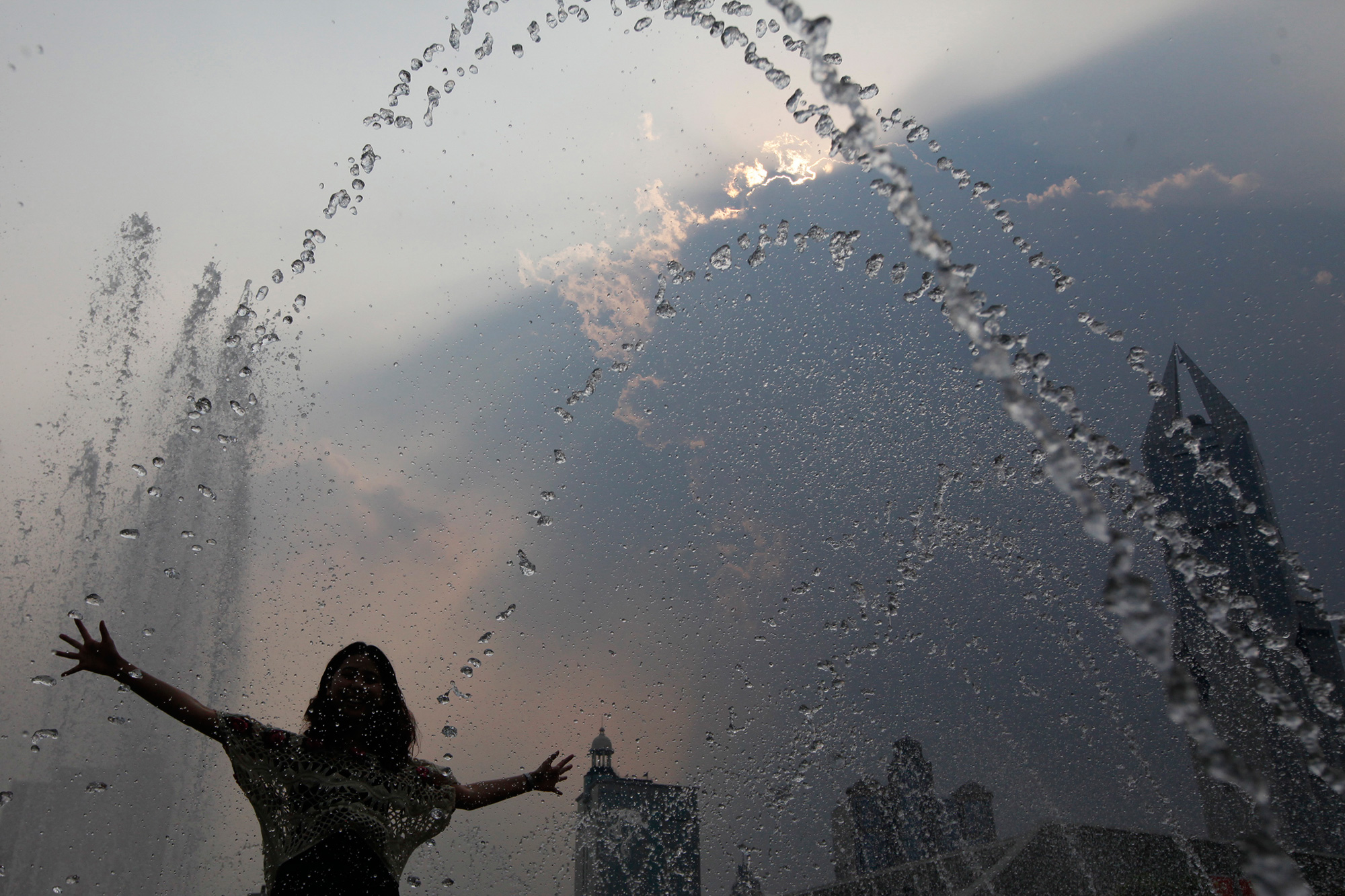 DETTA FALLER VI FÖR
Tydlig vinkel i rubrik och ingress

Förvånande innehåll

Stort allmänintresse

Trovärdigt

Bra citat
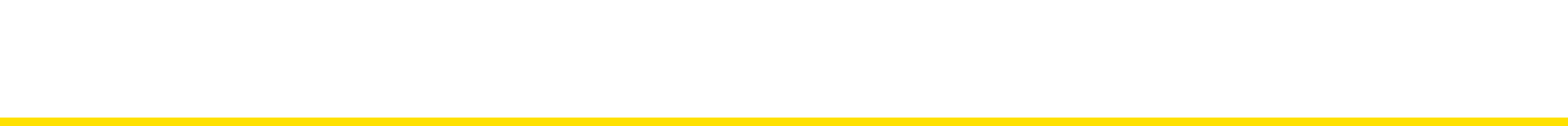 [Speaker Notes: Lägg till bild genom att: Infoga-FotoBild från fil.Infoga(justera storleken på bilden så att det täcker hela arbetsytan)OrdnaPlacera längst bak. Klart!]
AGNES NOTIS
44 NYHETSSAJTER OCH EN TIDNING
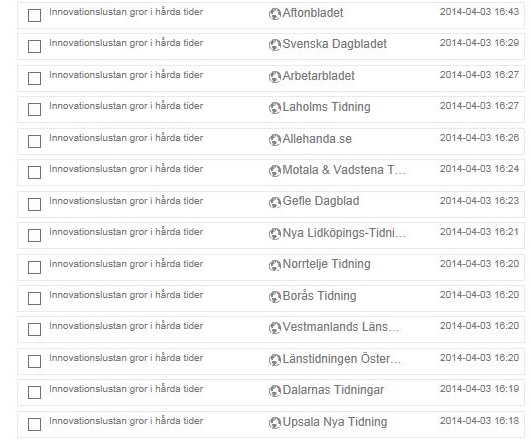 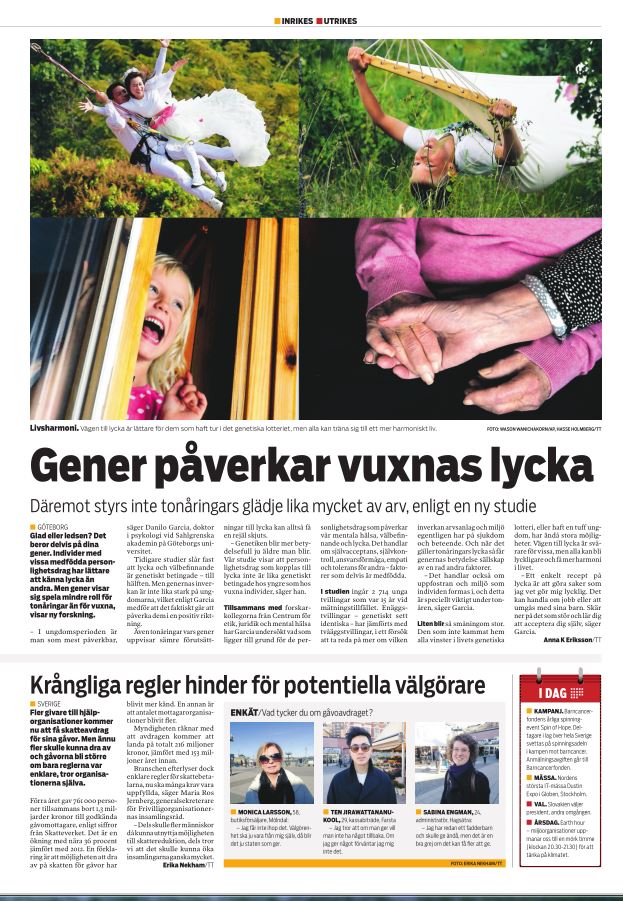 Hlhlkhlkj
DEN PLANERADE TEXTEN
KRAVEN PÅ OSS – OCH PÅ ER
Läsvärt – hjälp oss att förenkla!

Rätt – hjälp oss att faktakolla!

Kort – acceptera formatet!

Snabbt – var nåbar!

Respektera oss – vi respekterar er!